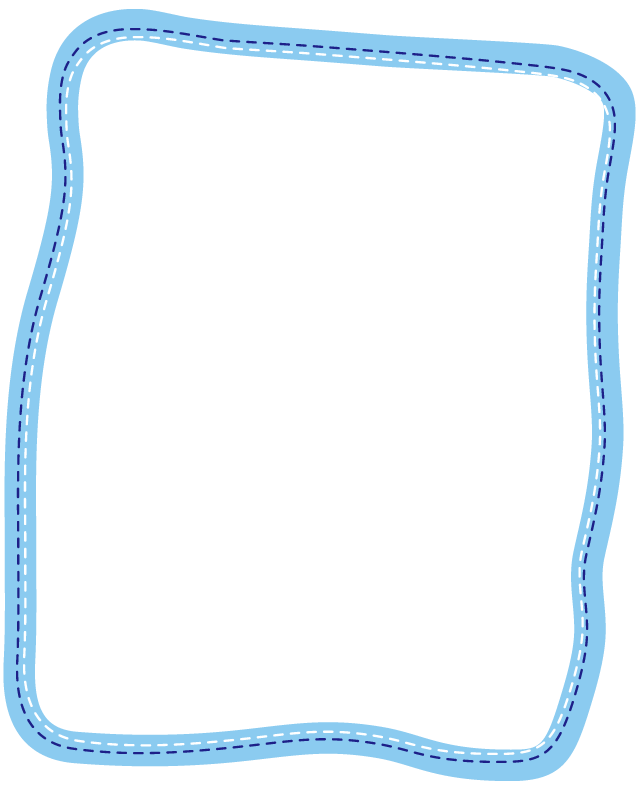 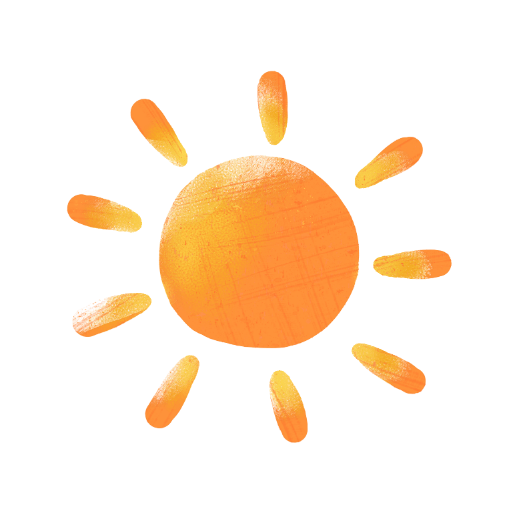 D
B
B
A
C
C
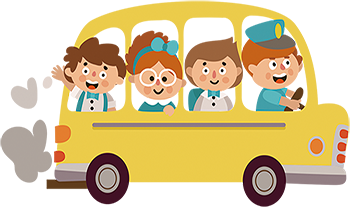 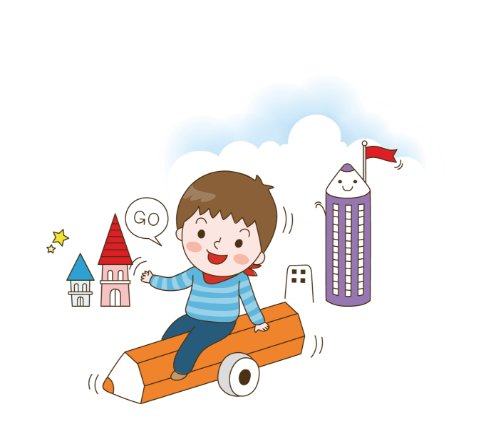 ĐƯỜNG GẤP KHÚC
01
02
D
B
03
A
04
05
C
06
Đường gấp khúc ABCD
CHỦ ĐỀ 5
LÀM QUEN VỚI HÌNH PHẲNG
BÀI 26: ĐƯỜNG GẤP KHÚC, HÌNH TỨ GIÁC
Giáo viên: Nguyễn Thị Trà Mi
Lớp: 2C
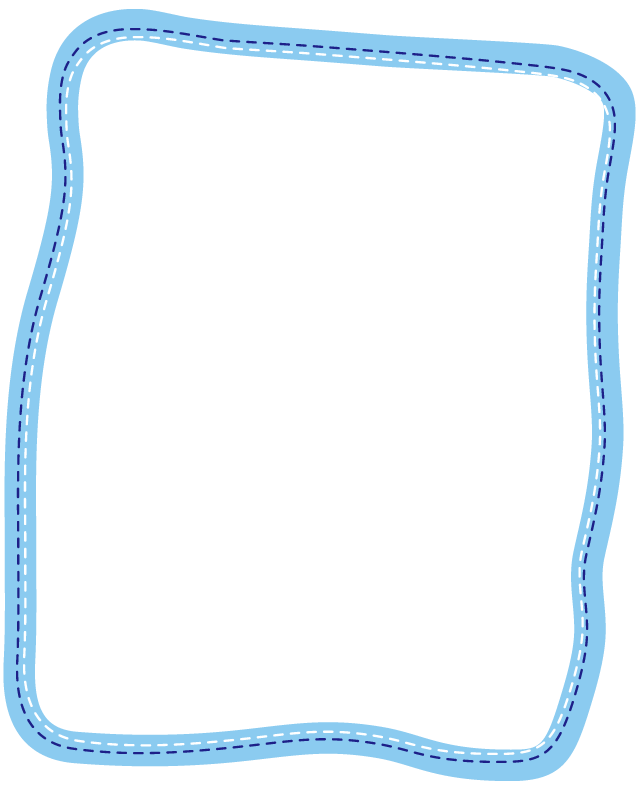 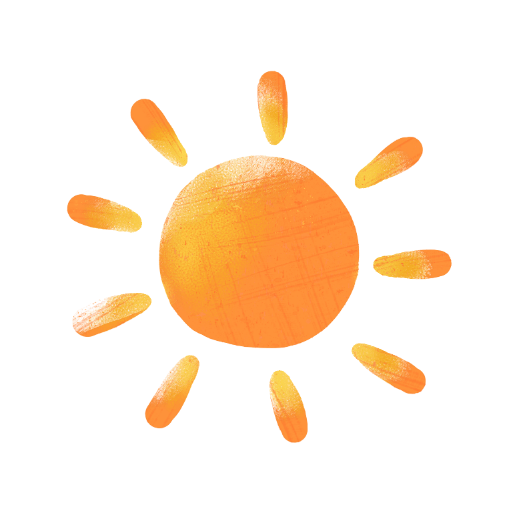 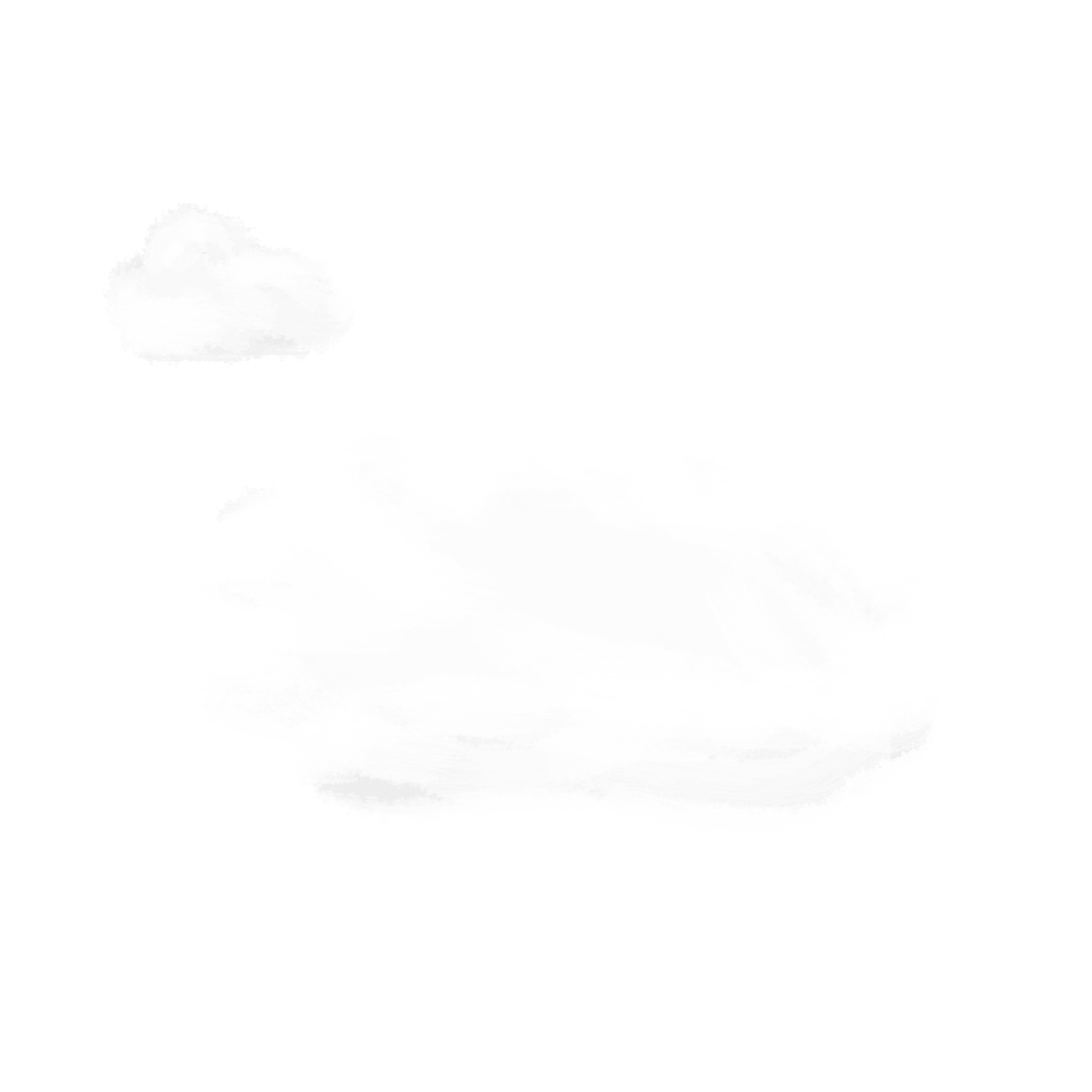 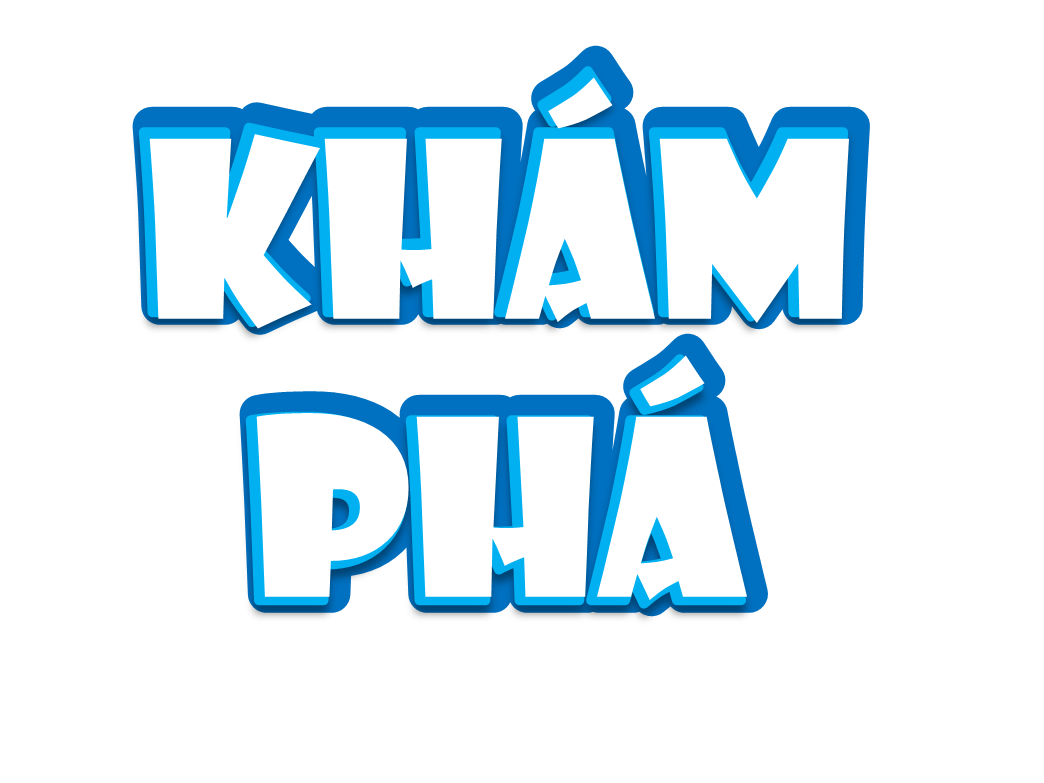 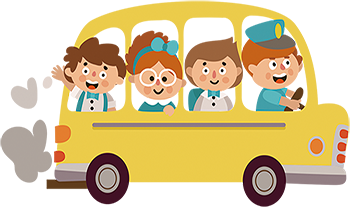 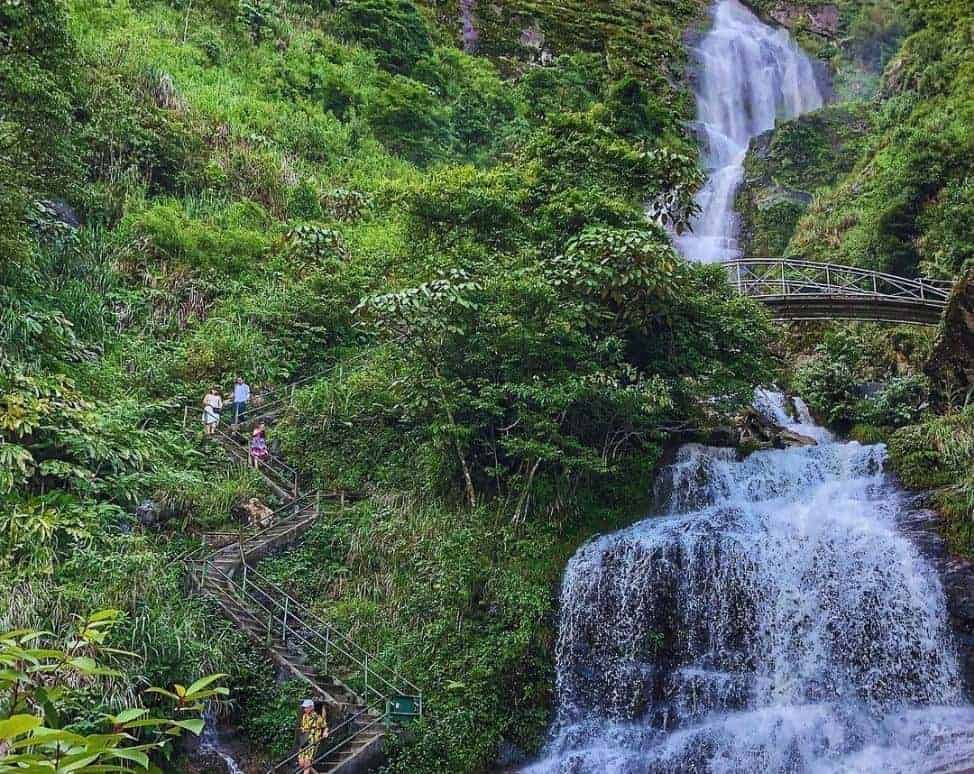 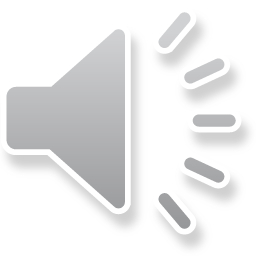 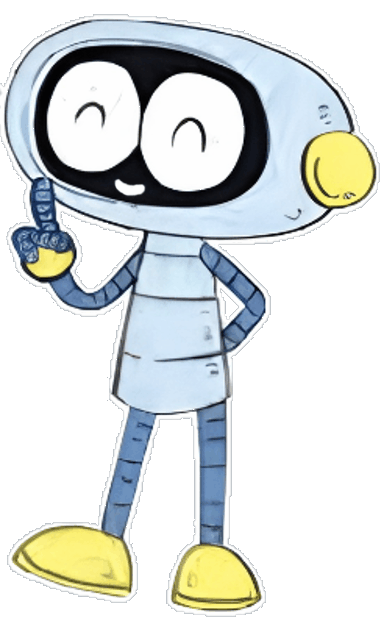 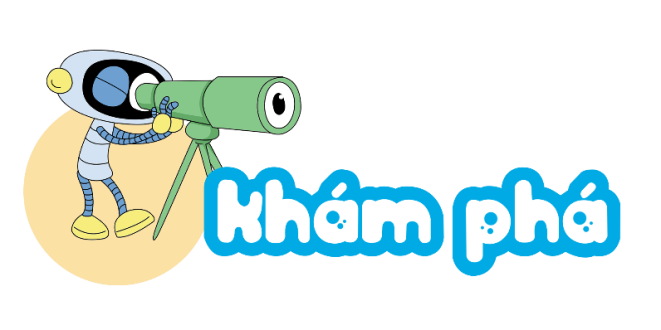 a) Đường gấp khúc. Độ dài đường gấp khúc.
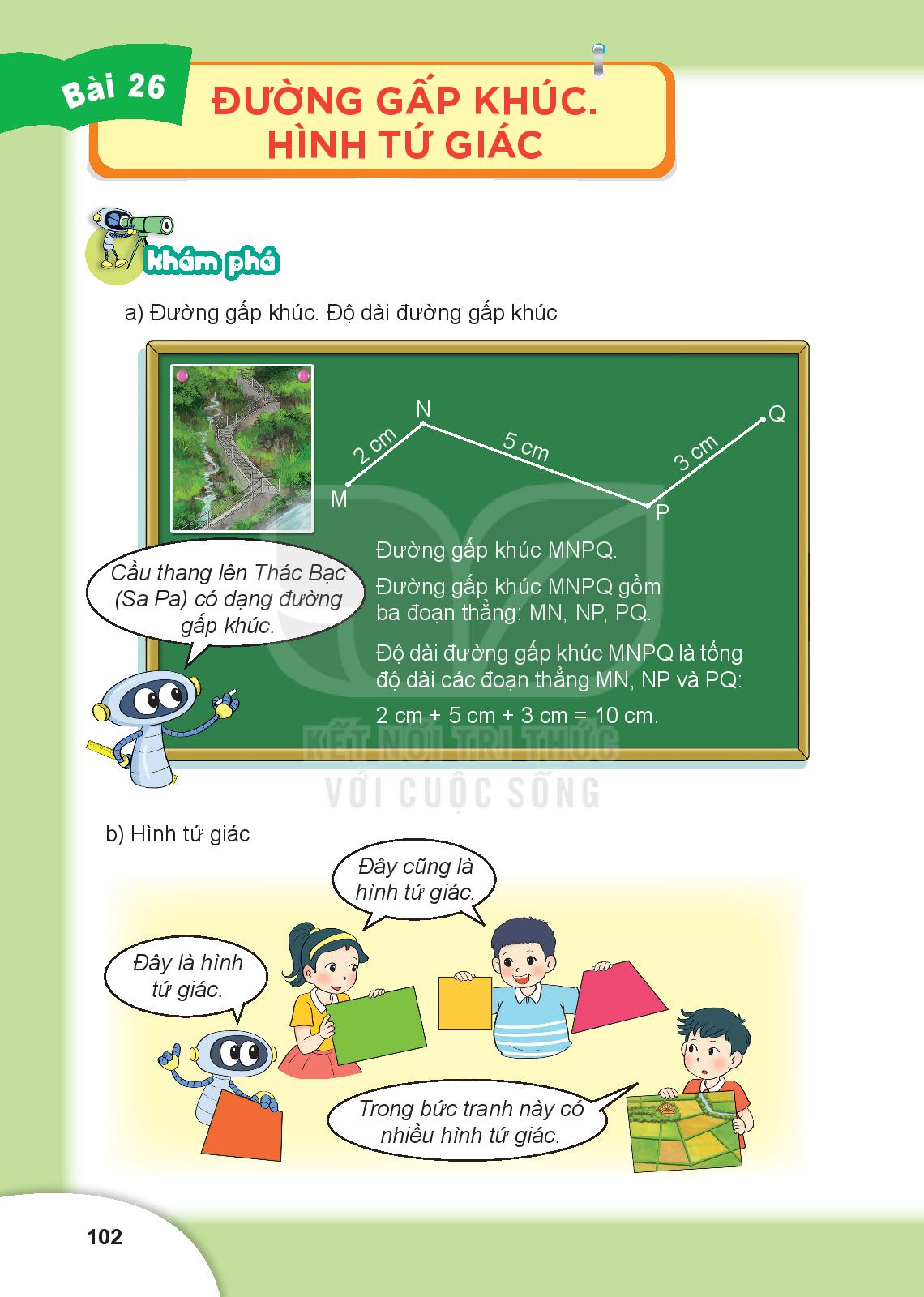 2cm
3cm
5cm
Đường gấp khúc MNPQ
Đường gấp khúc MNPQ gồm ba đoạn thẳng: MN, NP, PQ.
Độ dài đường gấp khúc MNPQ là tổng độ dài các đoạn thẳng MN, NP, PQ:
2cm + 5cm + 3cm = 10cm
N
Q
.
.
.
.
P
M
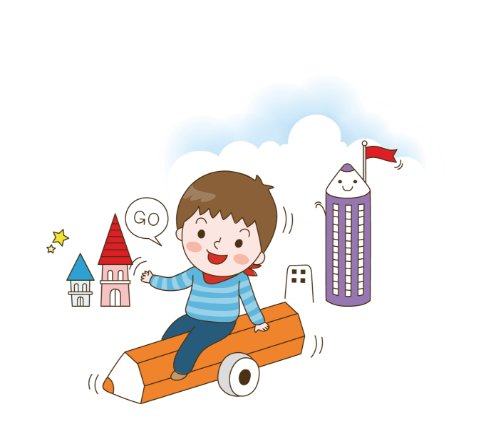 ĐƯỜNG GẤP KHÚC
01
02
Q
N
03
4 cm
04
3 cm
5 cm
05
M
06
P
Đường gấp khúc MNPQR
b) Hình tứ giác
Hình tứ giác là hình được tạo bởi 4 đoạn thẳng khép kín.
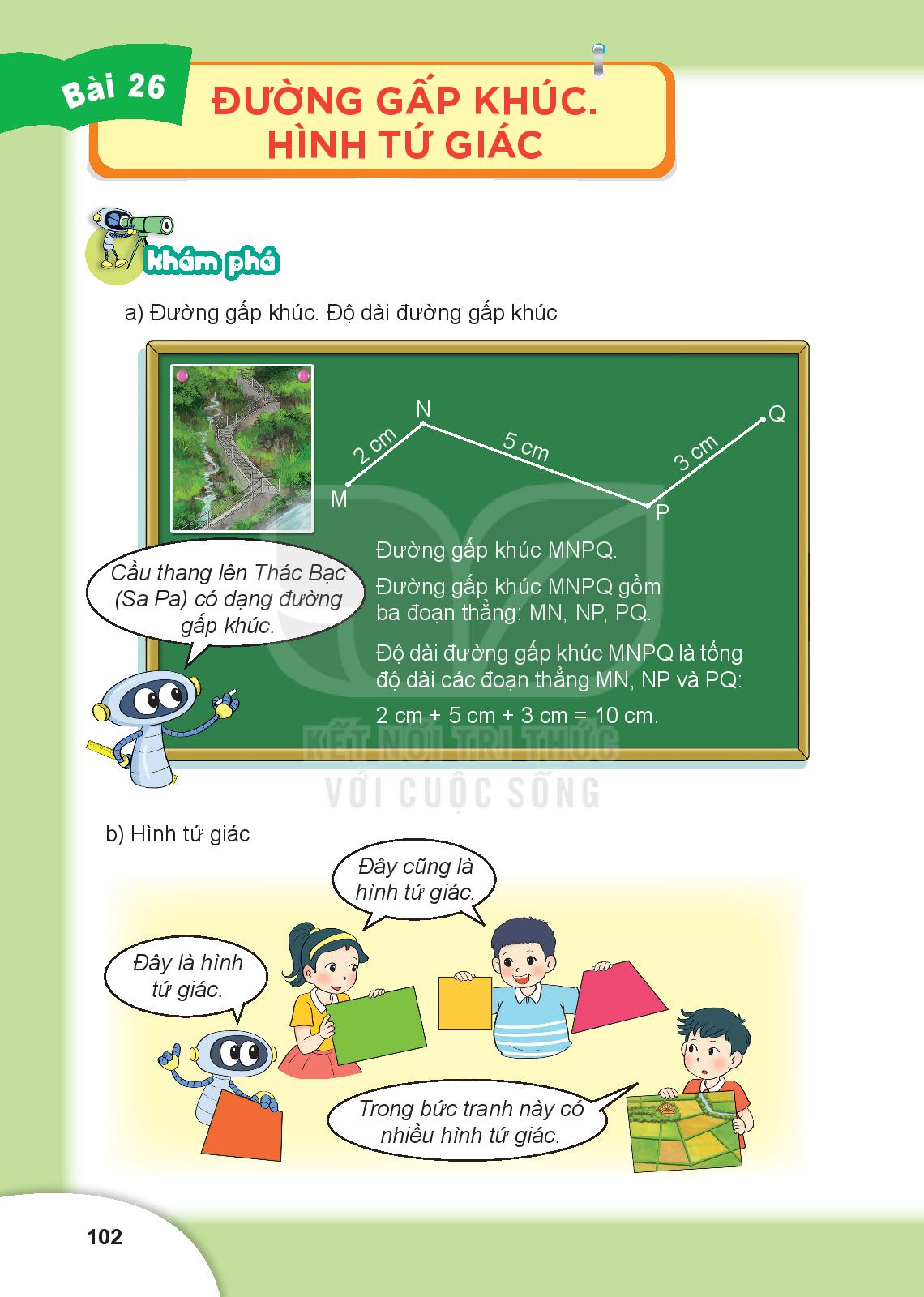 Đây cũng là hình tứ giác.
Đây là hình tứ giác.
Trong bức tranh này có rất nhiều hình tứ giác.
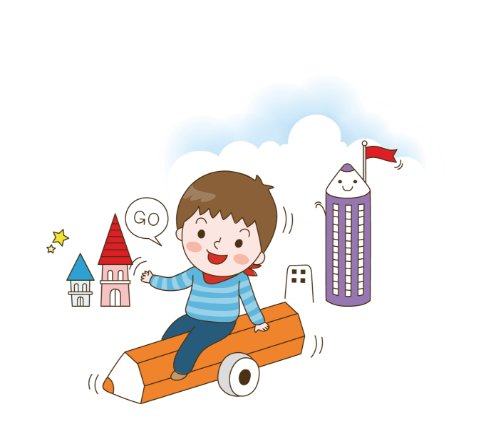 HÌNH TỨ GIÁC
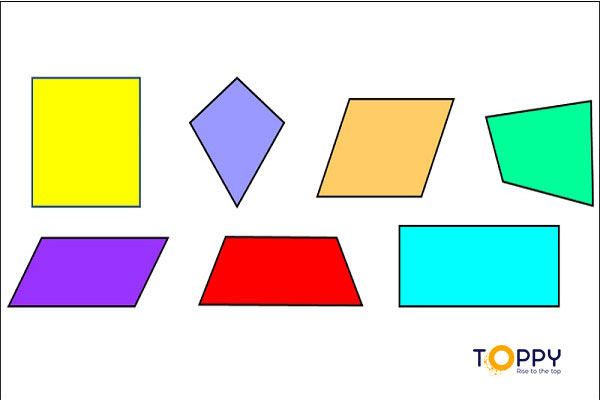 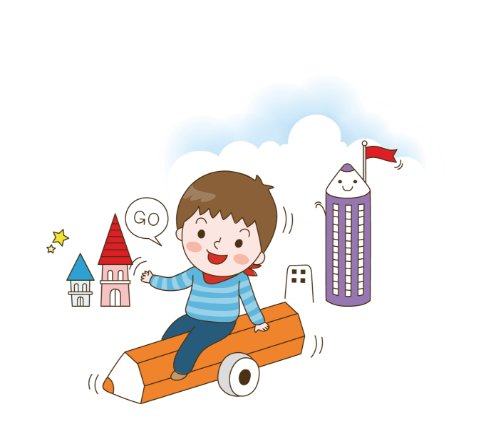 HÌNH TỨ GIÁC
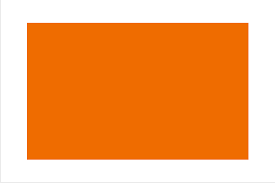 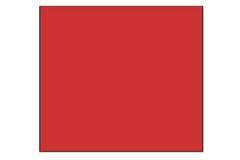 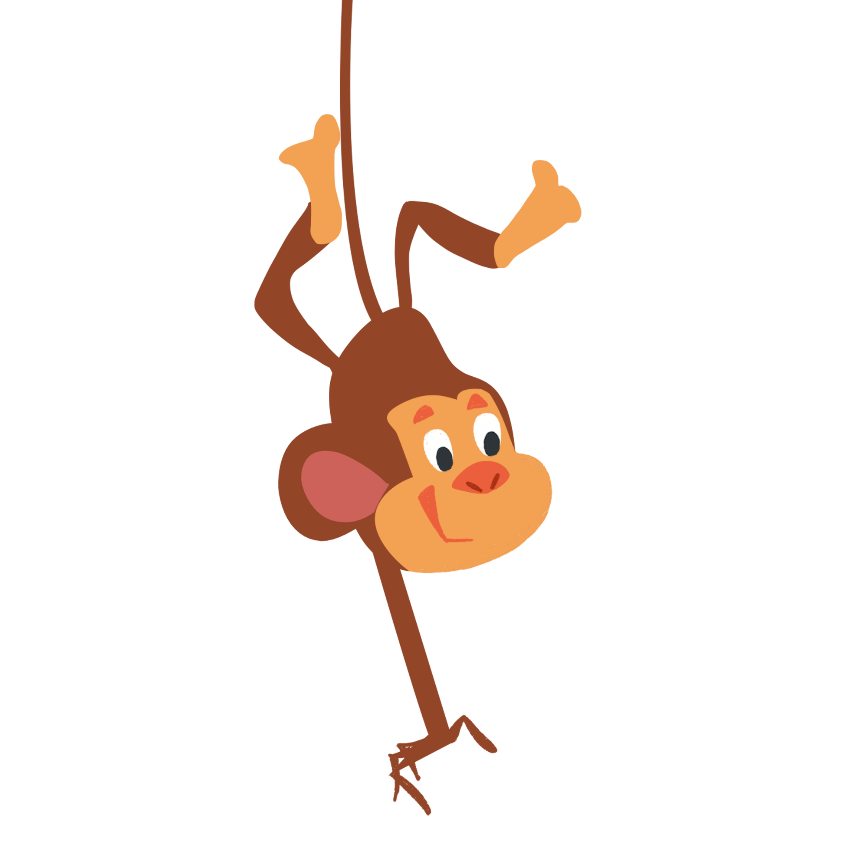 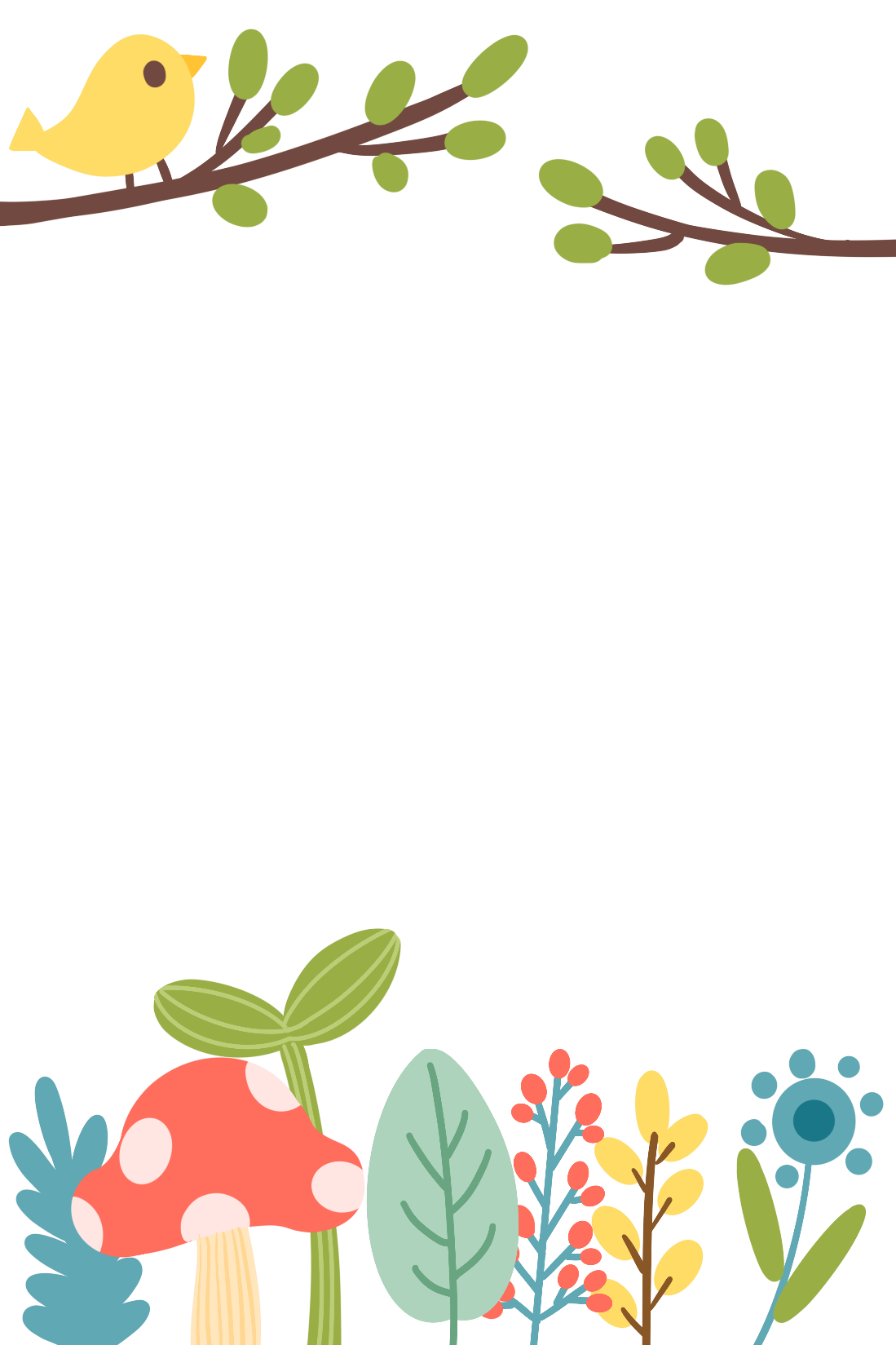 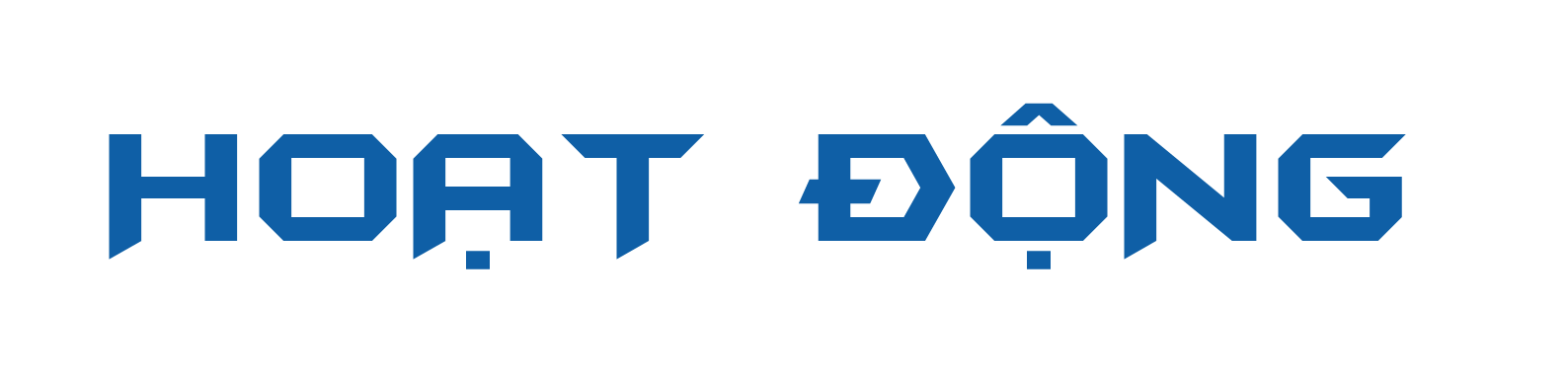 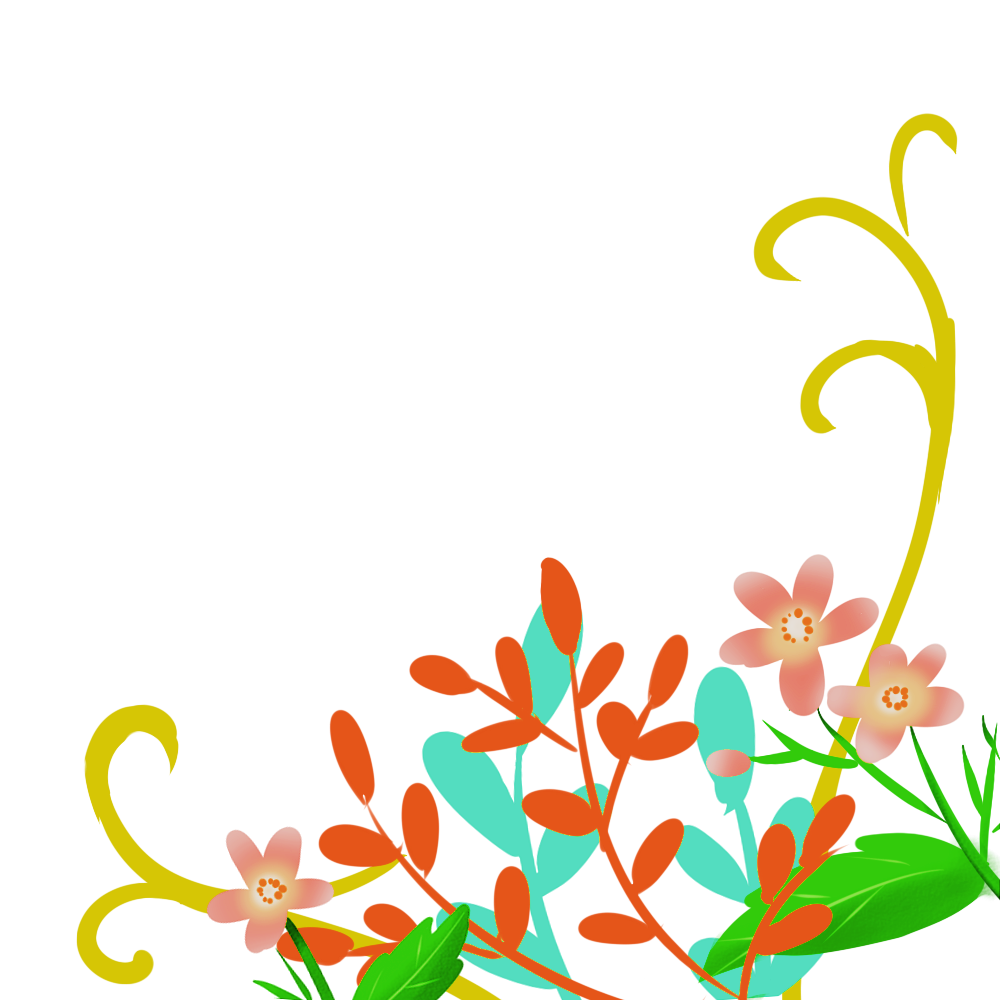 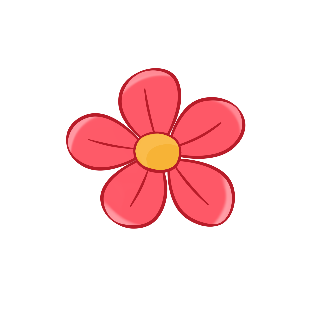 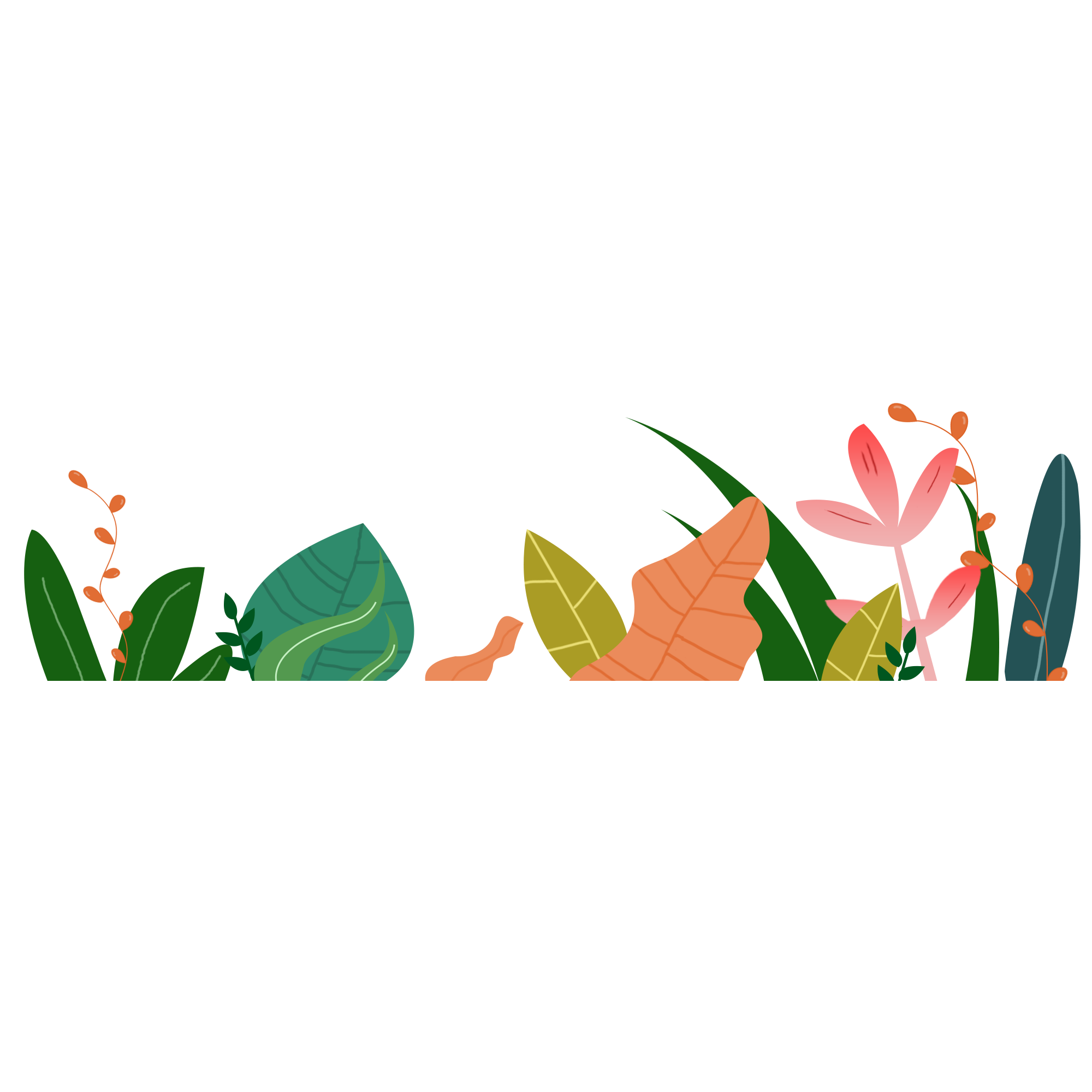 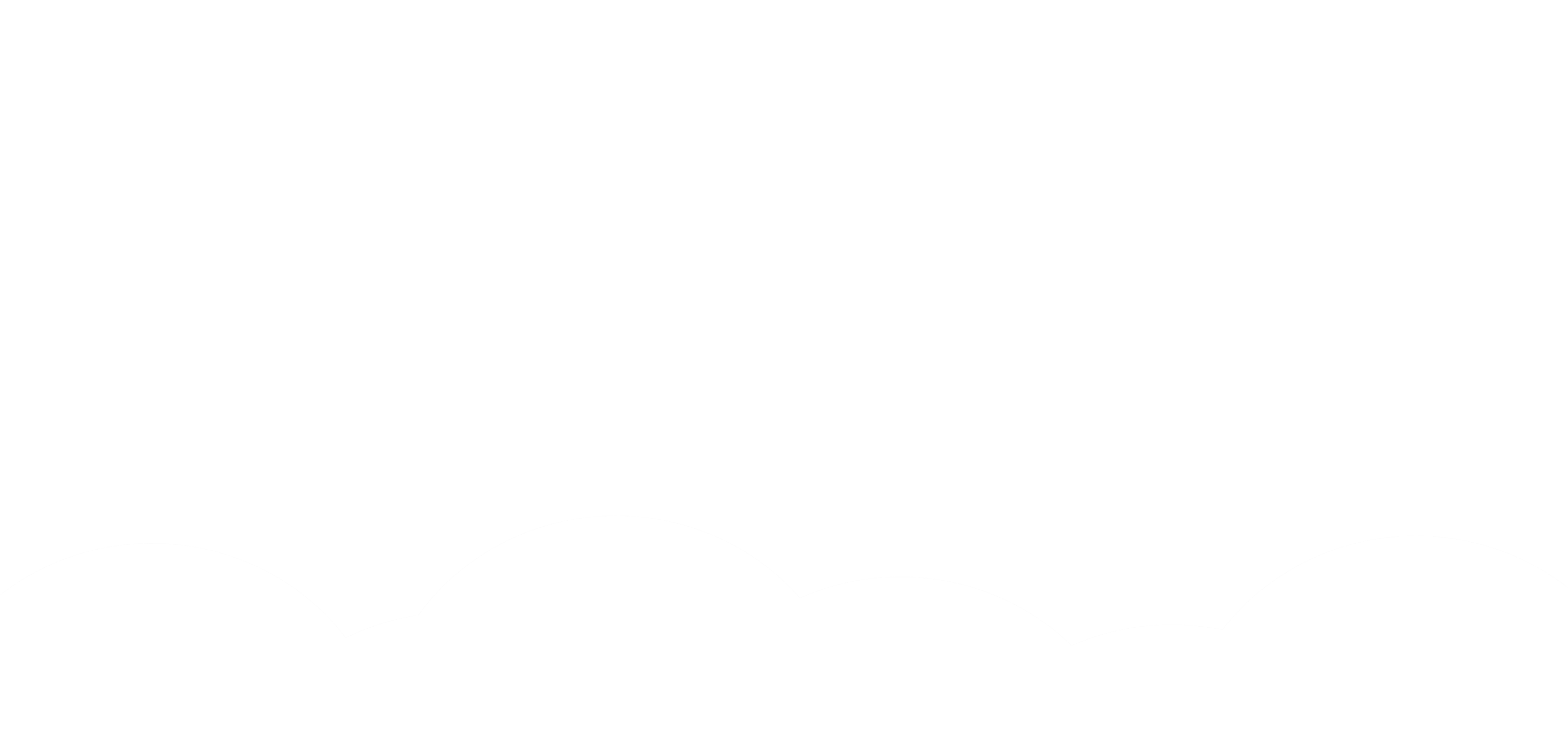 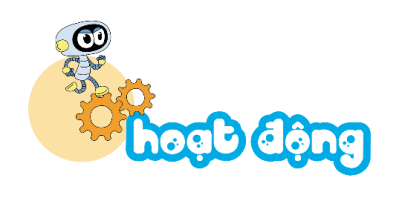 Kể tên các đường gấp khúc trong mỗi hình vẽ sau:
1
a)                                               b)
B
D
E
.
.
.
.
.
G
H
.
A
C
.
Có mấy hình tứ giác ?
2
Tính độ dài đường gấp khúc ABCD.
3
C
.
4cm
4cm
5cm
B
A
.
.
Bài giải:
Độ dài đường gấp khúc ABCD là:
            +       +       =        (cm)
                Đáp số:        cm.
D
.
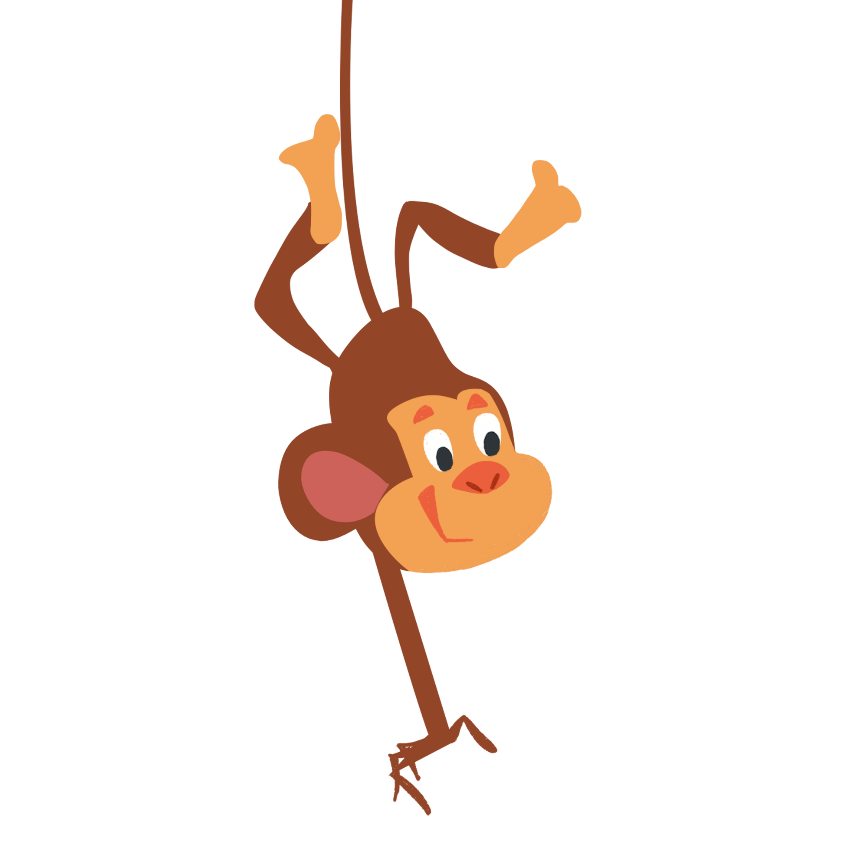 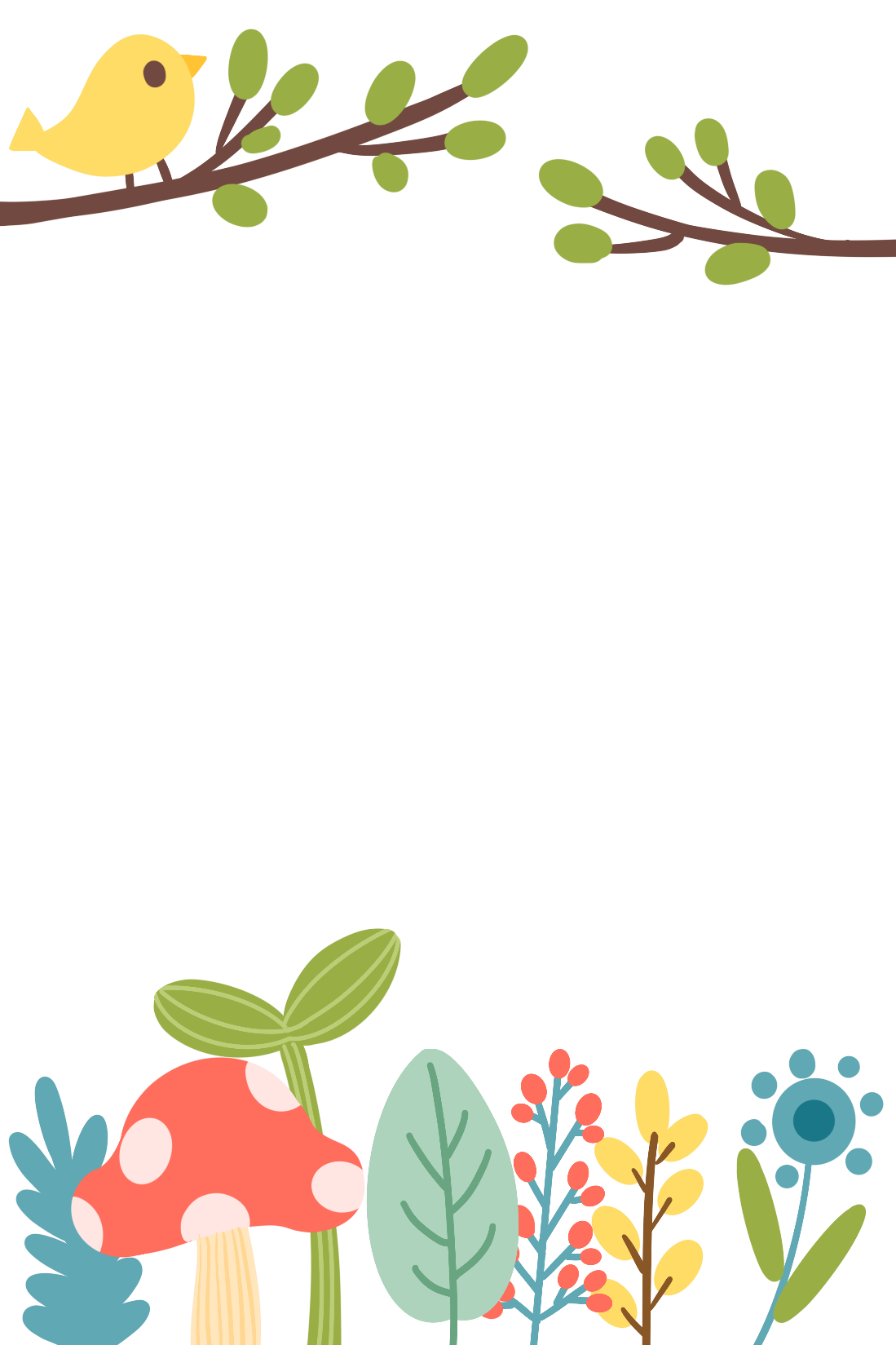 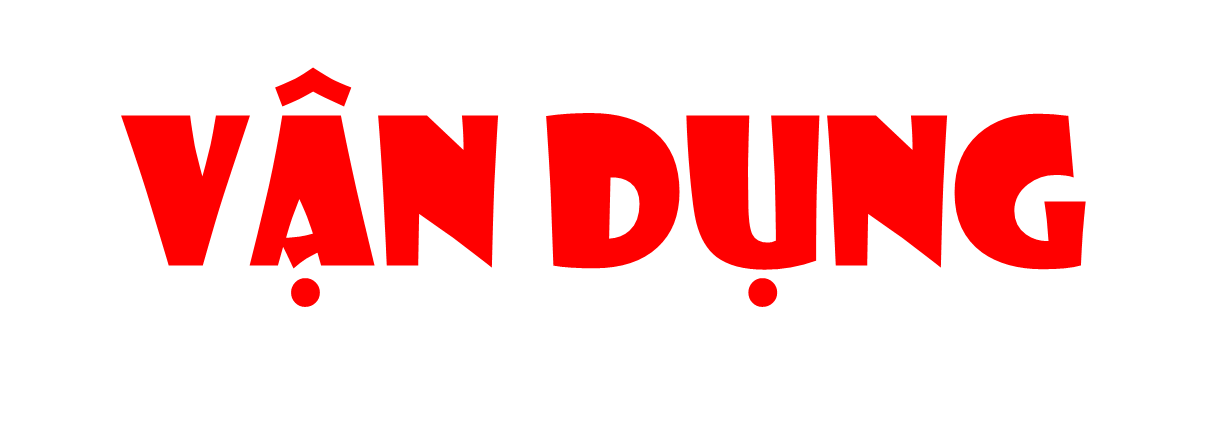 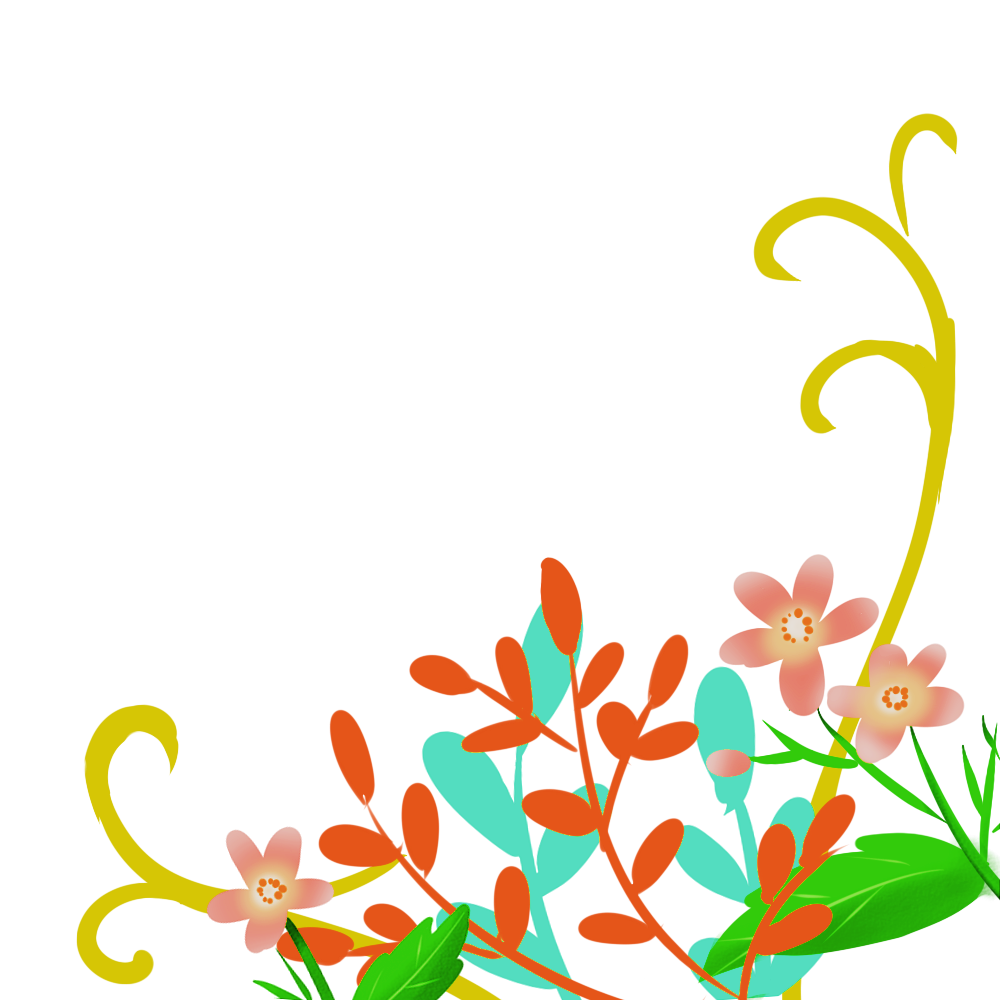 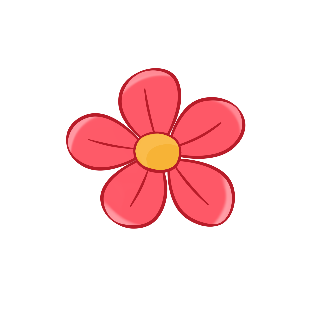 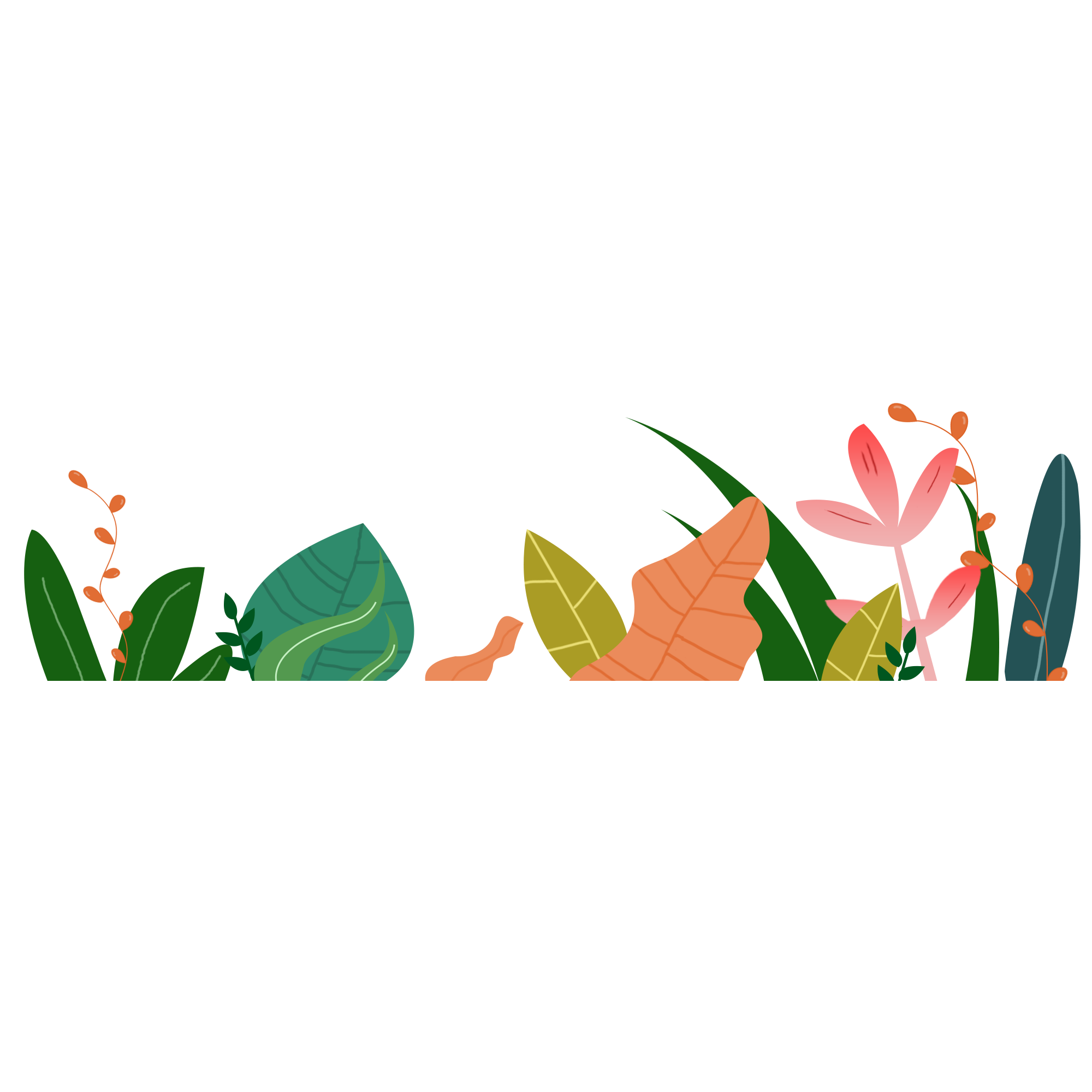 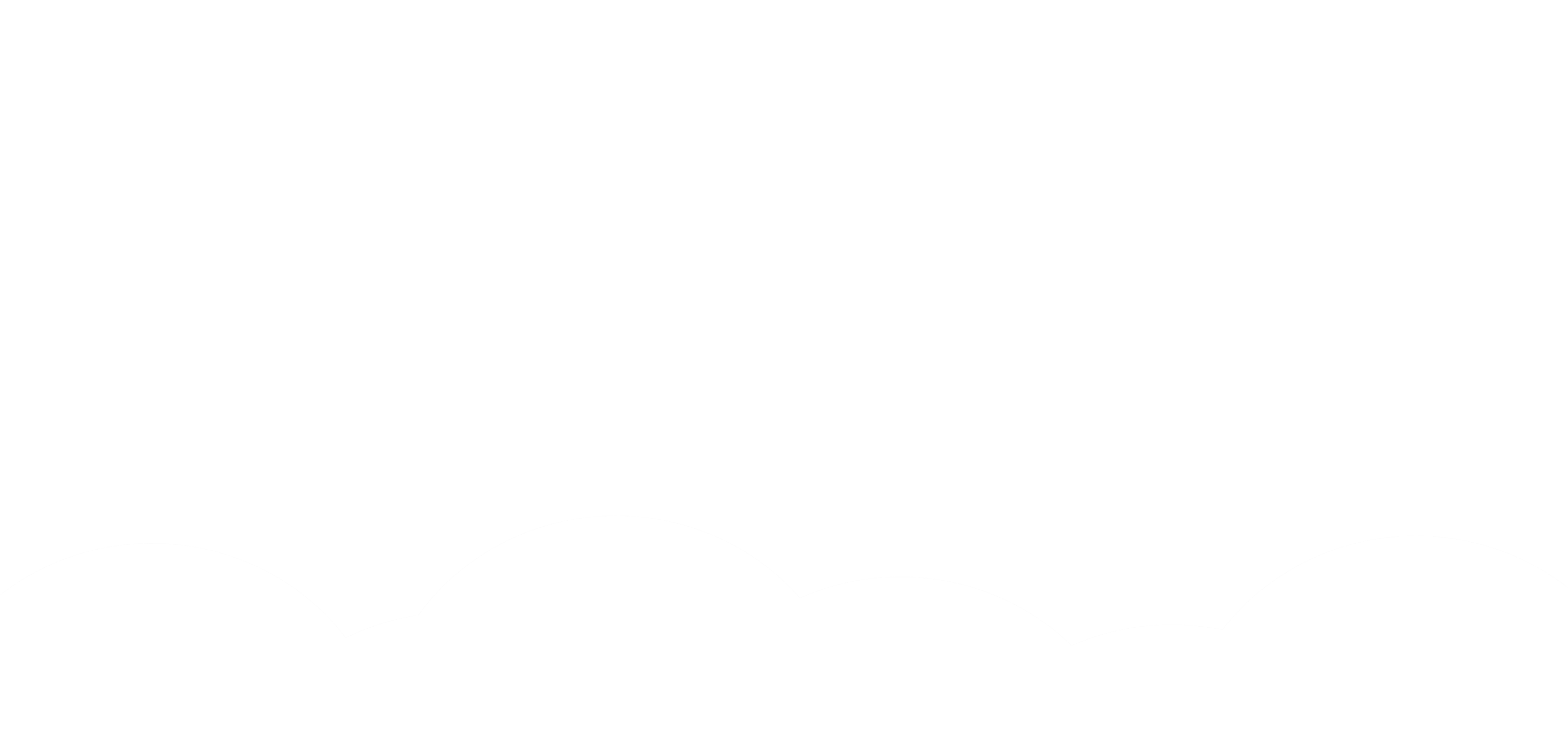 Câu 1: Cho hình vẽ sau và khoanh vào đáp án đúng nhất:
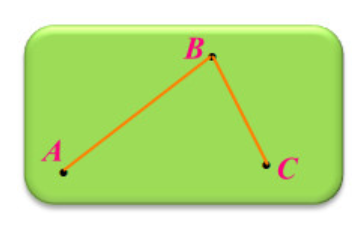 A. Đoạn thẳng ABC
B. Đường thẳng ABC
C
C. Đường gấp khúc ABC
Câu 2: Đường gấp khúc đã cho gồm mấy đoạn thẳng:
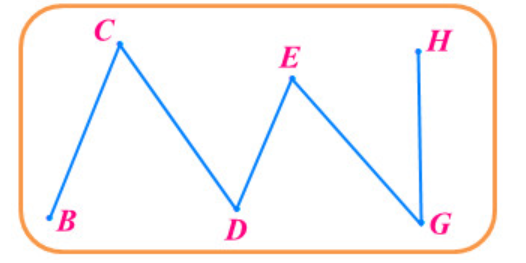 A. 3 đoạn thẳng
B
B. 5 đoạn thẳng
C. 4 đoạn thẳng
Câu 3: Độ dài của đường gấp khúc MNPQ là:
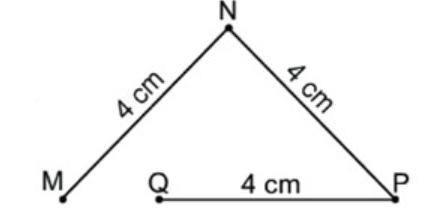 A
A.  12 cm
B.  8 cm
C.  4 cm
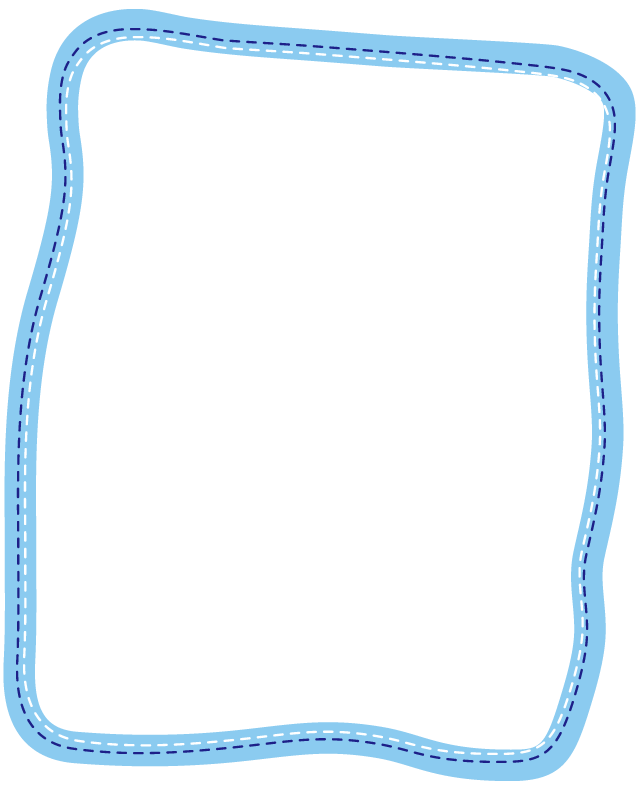 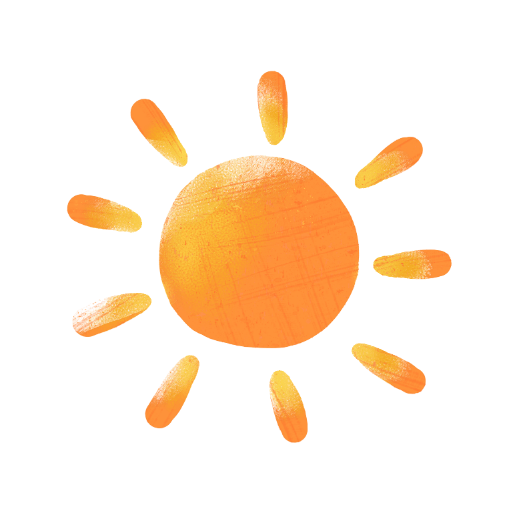 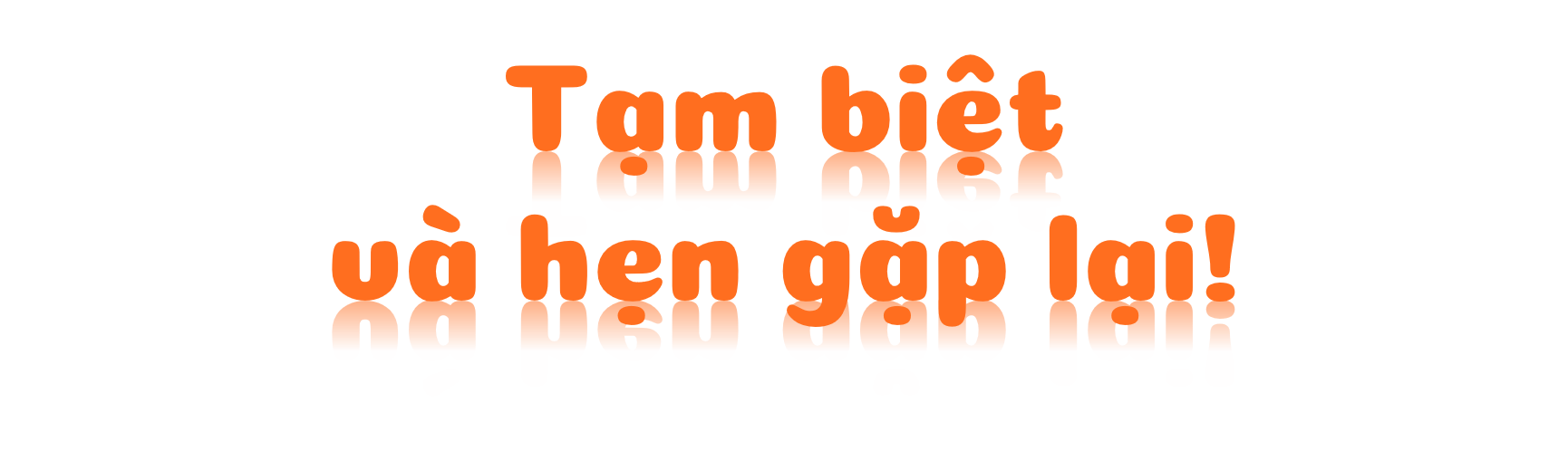 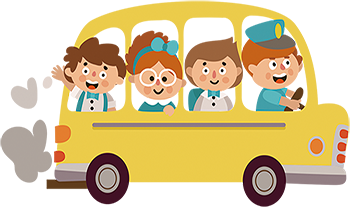